LECTURE 11: BIAS, VARIANCE AND CONVERGENCE
•	Objectives:Maximum LikelihoodBias in ML EstimatesConvergenceGaussian Example
Resources:D.H.S: Chapter 3 (Part 1)D.H.S.: Chapter 3 (Part 2)J.O.S.: TutorialNebula: LinksBGSU: ExampleA.W.M.: TutorialA.W.M.: LinksS.P.: PrimerCSRN: Unbiased
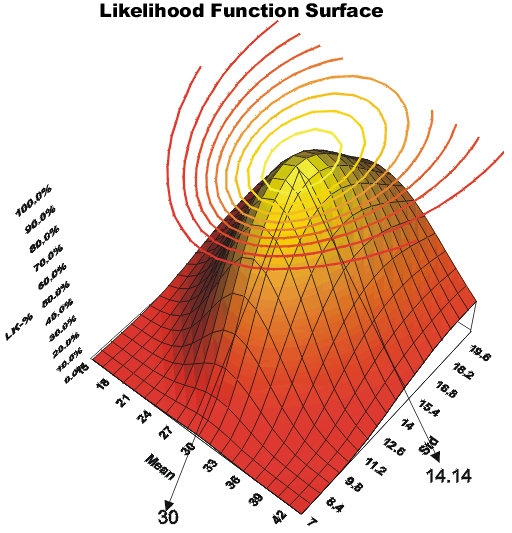 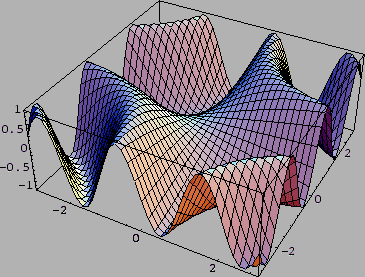 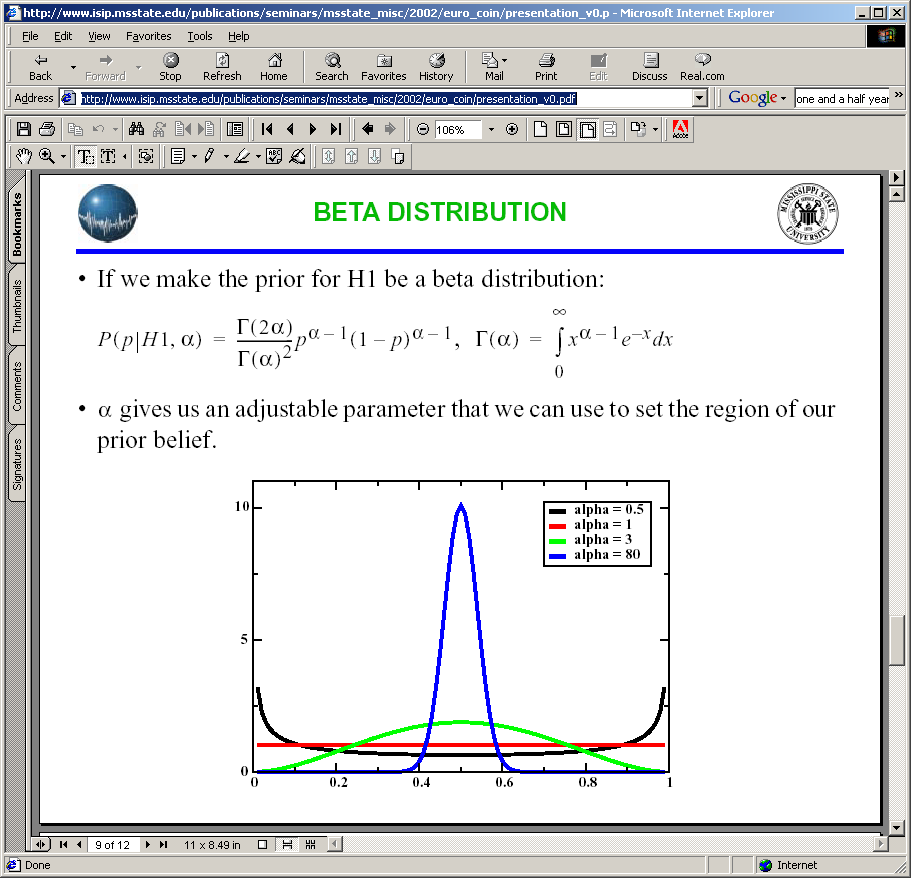 A.W.M.: BiasWiki: MLM.Y.: ML TutorialJ.O.S.: Bayesian Est.J.H.: Euro Coin
General Mathematics
The ML estimate is found by solving this equation:
The solution to this equation can be a global maximum, a local maximum, or even an inflection point.
Under what conditions is it a global maximum?
Gaussian Case: Unknown Mean and Variance
This leads to these equations:
In the multivariate case:
The true covariance is the expected value of the matrix                           ,which is a familiar result.
Convergence of the Mean
Does the maximum likelihood estimate of the variance converge to the true value of the variance? Let’s start with a few simple results we will need later.
Expected value of the ML estimate of the mean:
Variance of the ML Estimate of the Mean
The expected value of xixj,, E[xixj,], will be μ2 for i ≠ j and μ2 + σ2 otherwise since the two random variables are independent.
The expected value of xi2 will be μ2 + σ2.
Hence, in the summation above, we have n2-n terms with expected value μ2 and n terms with expected value μ2 + σ2.
Thus,
which implies:
We see that the variance of the estimate goes to zero as n goes to infinity, and our estimate converges to the true estimate (error goes to zero).
Variance Relationships
We will need one more result:
Note that this implies:
Now we can combine these results. Recall our expression for the ML estimate of the variance:
Covariance Expansion
Expand the covariance and simplify:
One more intermediate term to derive:
Biased Variance Estimate
Substitute our previously derived expression for the second term:
Expectation Simplification
Therefore, the ML estimate is biased:
However, the ML estimate converges (and is MSE).
An unbiased estimator is:
These are related by:
which is asymptotically unbiased. See Burl, AJWills and AWM for excellent examples and explanations of the details of this derivation.
Summary
Biased and unbiased estimators.
Convergence of the mean and variance estimates.